Cell Phones and Personal devices in school
Ms. Sara Pascarella 
District 30: Learning Technology Grant
 PS 2Q Alfred Zimberg
Public Policy Analyst (PPA)
1. Define the Problem
2. Gather the Evidence
3. Identify the Causes
4. Evaluate an Existing Policy
5. Develop Solutions
6. Select the Best Solution
Step 1. Define the Problem
One problem we have at PS 2 Q is that many 5th grade students want to have their phones or personal devices with them in the classroom.
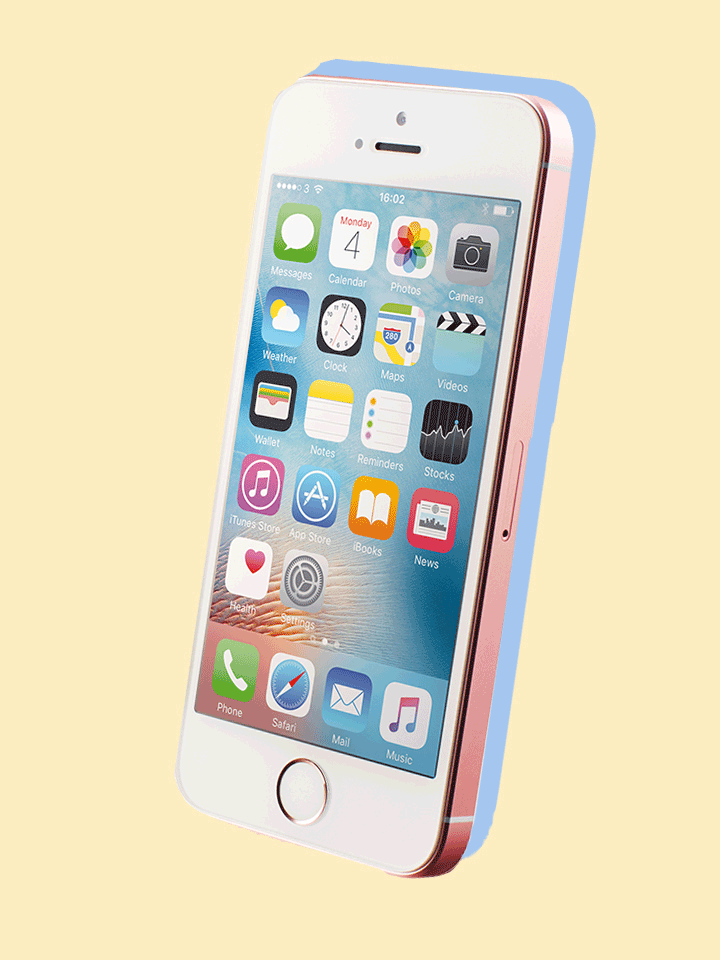 Step 1. Define the Problem
Do you want your phone in school?

Turn and Talk…
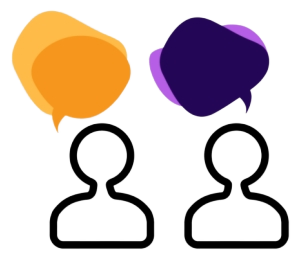 What are some reasons for wanting your phone in class?
Step 1. Define the Problem
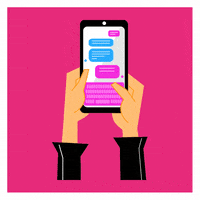 Having your phone in school……. 

-your phone being a distraction to you 
-your phone being a distraction to others 
-phones causing problems in the classroom (students talking to each other through texting or on social media)
2. Gather the Evidence
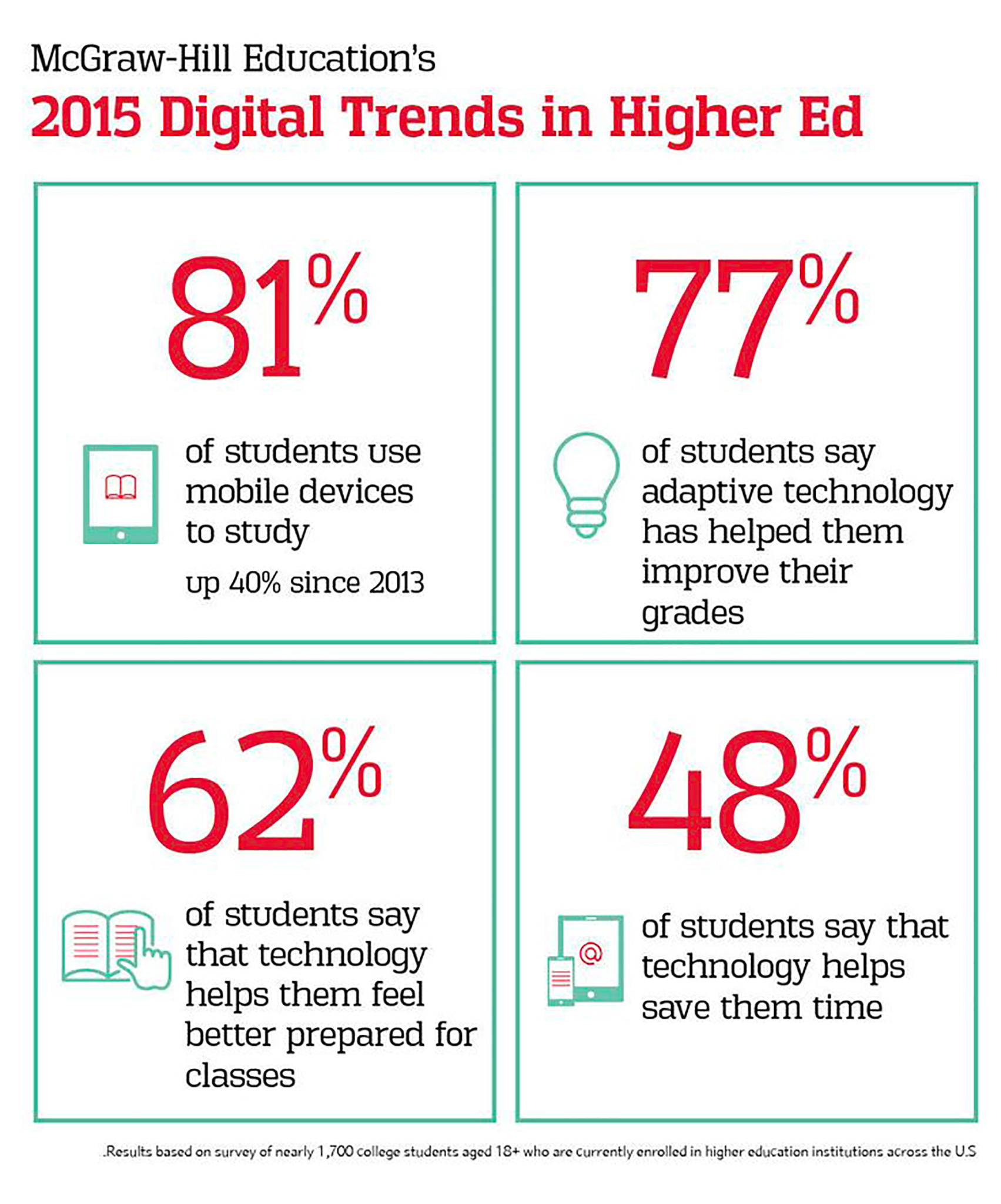 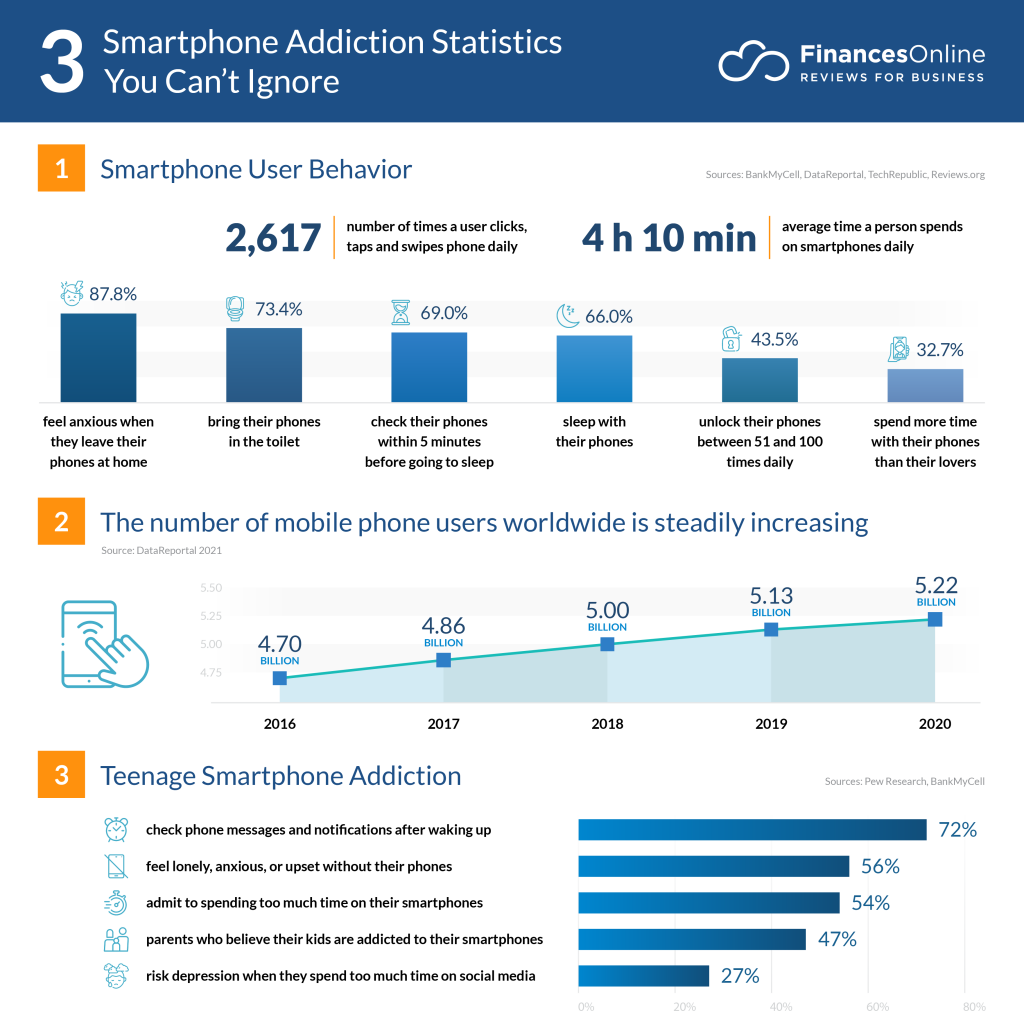 https://mirrornews.hfcc.edu/news/2018/01-29/why-students-should-be-using-their-phones-class

https://financesonline.com/smartphone-addiction-statistics/
3. Identify the Causes
Determine the causes of wanting phones in school? 

Why do you think students want their phones in school? 
Why is it important to students? 
Who would use the phones?
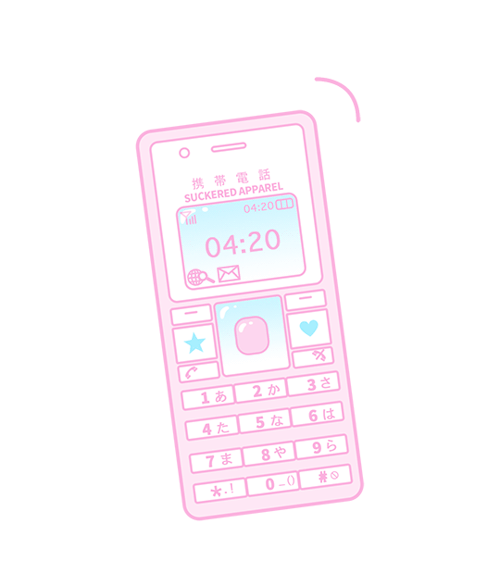 4. Evaluate an Existing Policy
■Having a phone in school could be important, but students need to use it in the right way (leaving it in their bag).
■When students play with the phone in school, students do not listen to what is. 
■Should there be a way to use cell phones in the classroom?
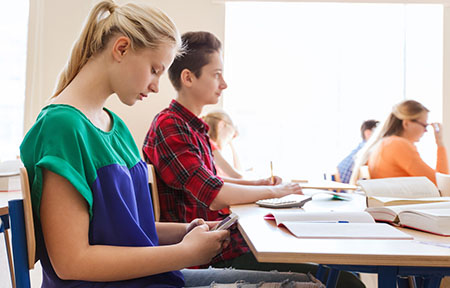 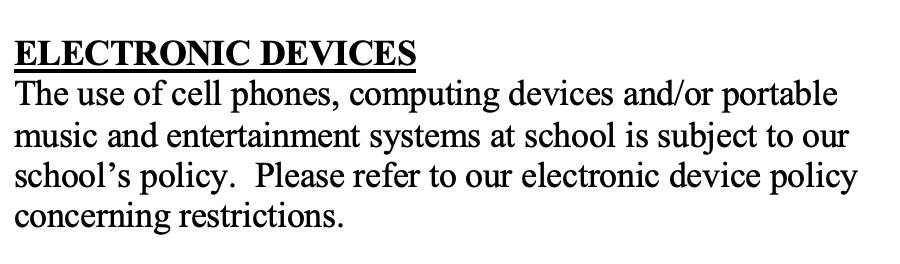 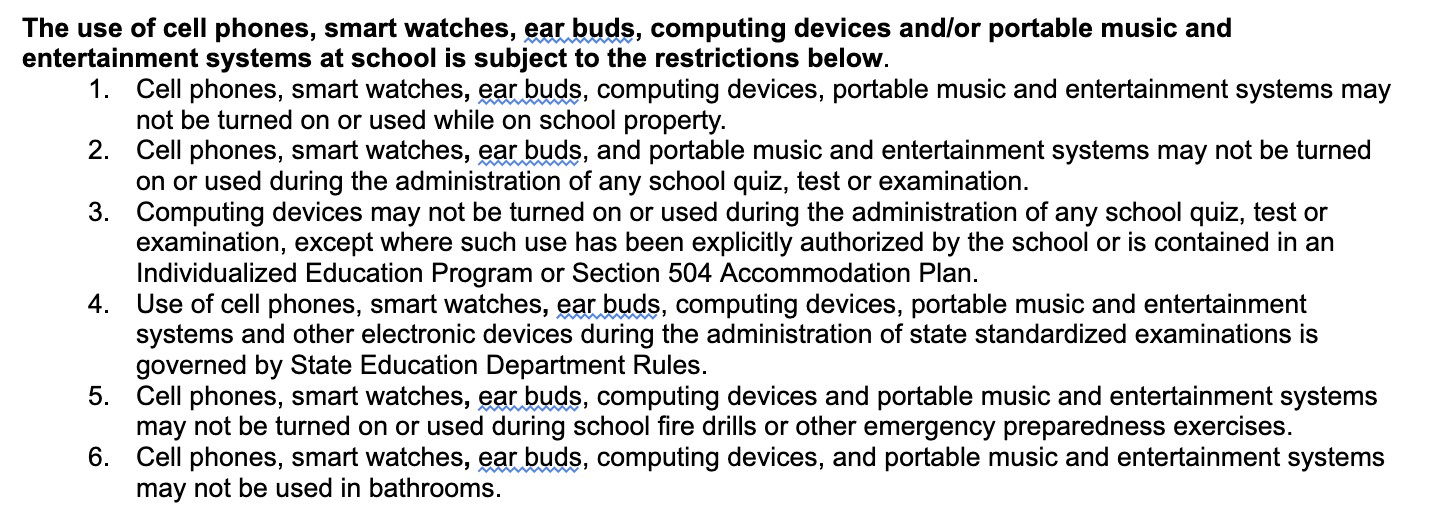 5. Develop Solutions
Turn and talk and there any other solutions?
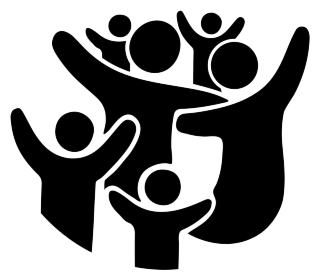 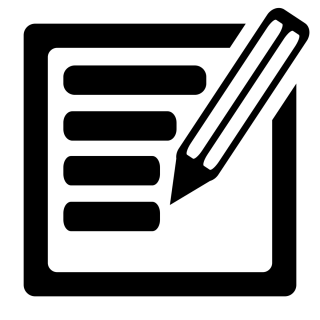 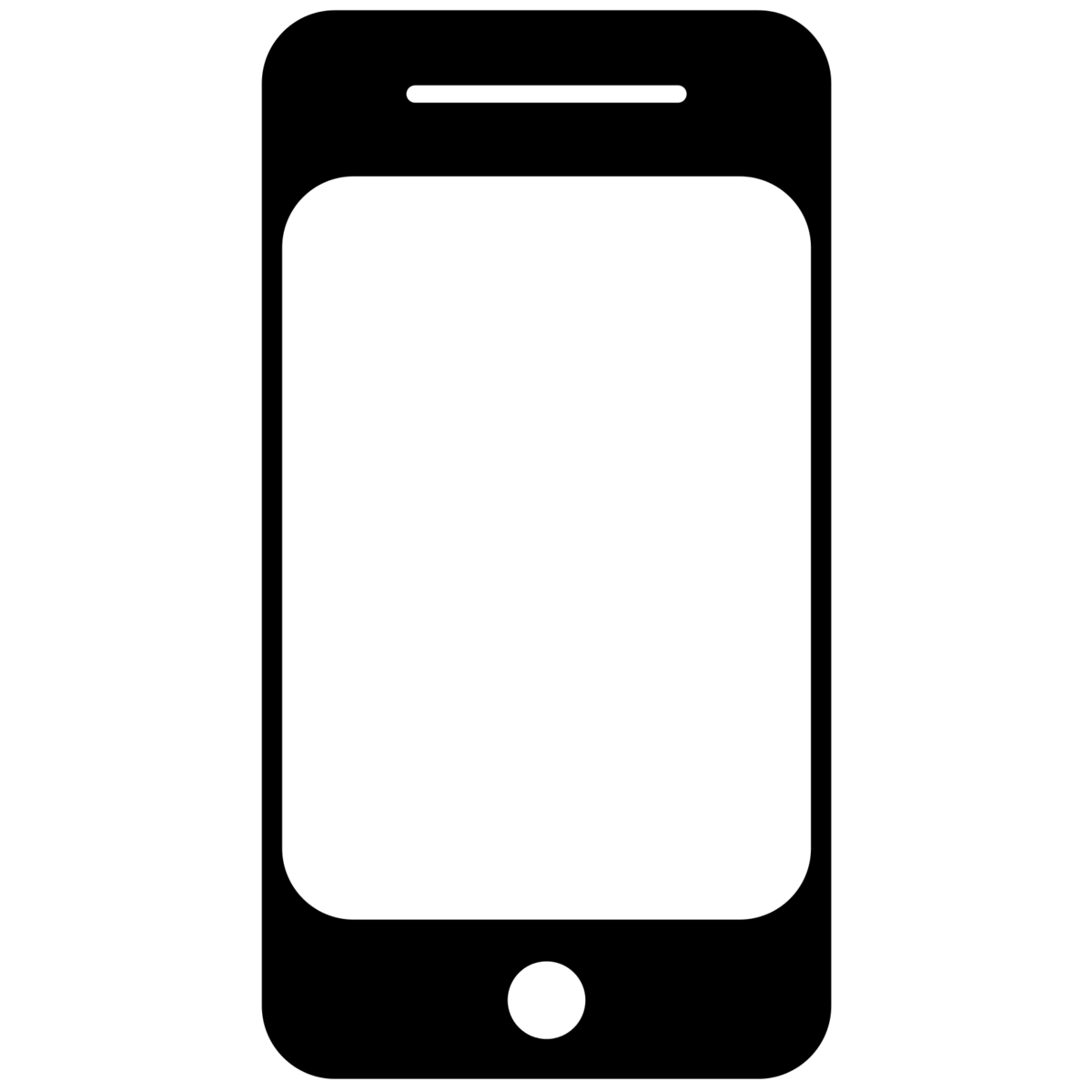 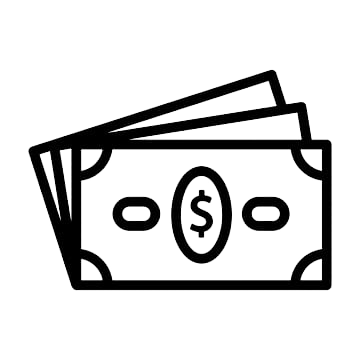 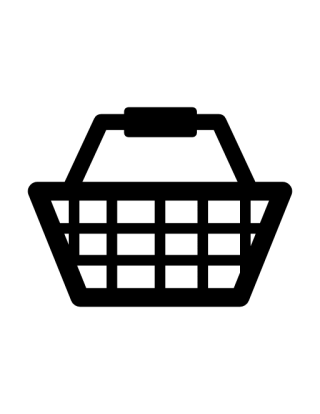 6. Select the Best Solution
Feasibility
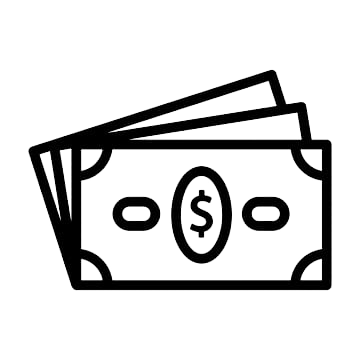 Effectiveness
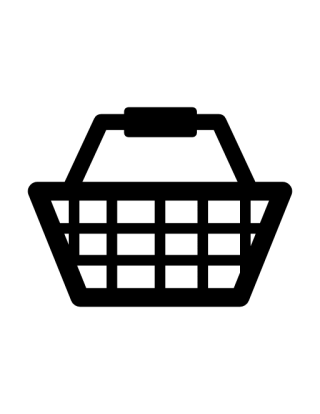 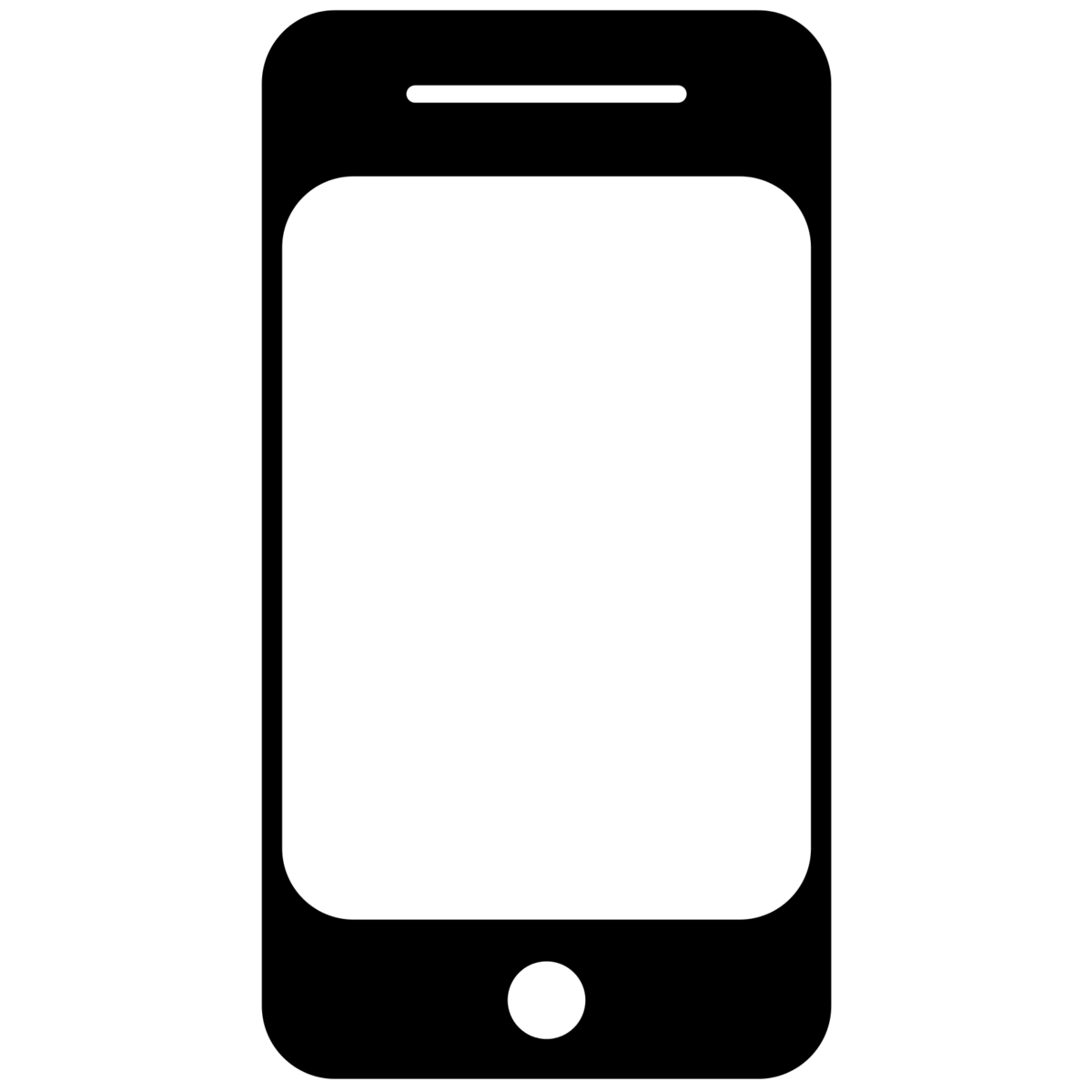 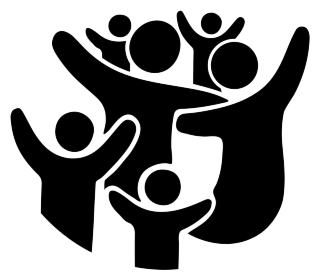 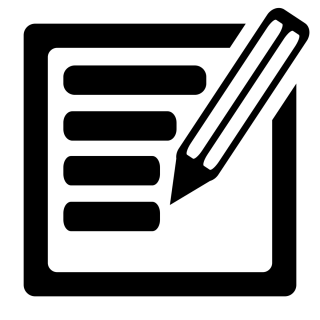